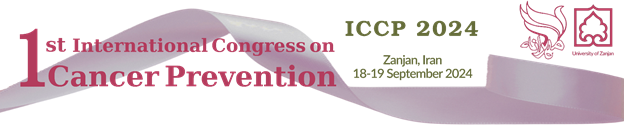 Paper Code: XXXX
Title (Times New Romans, Bold, 72 pt)
1- First Author’s name, Affiliation, Email (Times New Romans, Bold Italic, 24 pt)
2- Second Author’s name (Corresponding Author), Affiliation, Email
3- Third Author’s name, Affiliation, Email
…
Results:
Text (Font: Times New Romans, 24 pt)
Abstract: (Font: Times New Romans, Bold, 32 pt)
Abstract Text (Font: Times New Romans, 24 pt)
The authors whose their papers are accpected as poster presentation are supposed to prepare a poster (in A1 size) that meets the requirement of this template. The files should be submitted to ICCP2024 office within Sep 5th, 2024. ICCP office will print the prepared posters. Adjust the borders of each section for its text. 
The poster must include a summary of the original paper. Only the most important references are needed to be included in the poster. Figures and tables should be located properly in this file.
Introduction:
Text (Font: Times New Romans, 24 pt)
Conclusion:
Text (Font: Times New Romans, 24 pt)
Methodology:
Text (Font: Times New Romans, 24 pt)
References:
[1] Z. Shomali, R. Kovács, P. Ván, I.V. Kudinov, J. Ghazanfarian, “Recent progresses and future directions of lagging heat models in thermodynamics and bioheat transfer”, Continuum Mechanics and Thermodynamics, 34 (2022) 637-679
[2] NSPE Code of Ethics for Engineers, National Society of Professional Engineers, 2019.